ПРЕЗЕНТАЦИЯ К ЗАНЯТИЮ ПО РАЗВИТИЮ РЕЧИ
ВО ВТОРОЙ МЛАДШЕЙ ГРУППЕ 
«СОСТАВЛЕНИЕ ОПИСАТЕЛЬНОГО РАССКАЗА О ИГРУШКЕ-
ЛИСЕ»
Работу выполнила 
воспитатель МДОУ 
детский сад №11 «Ромашка»
Белова С.В.
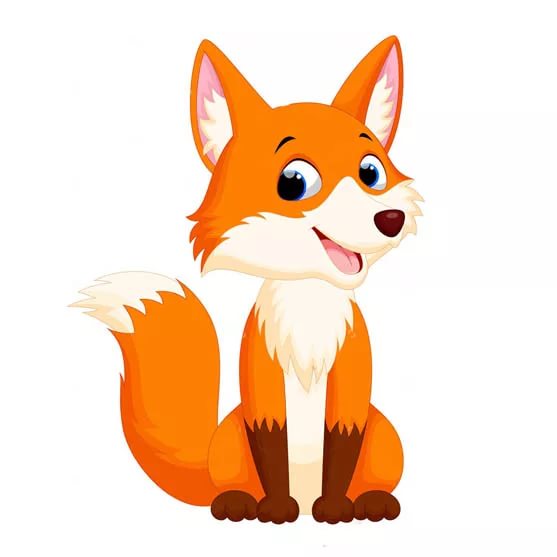 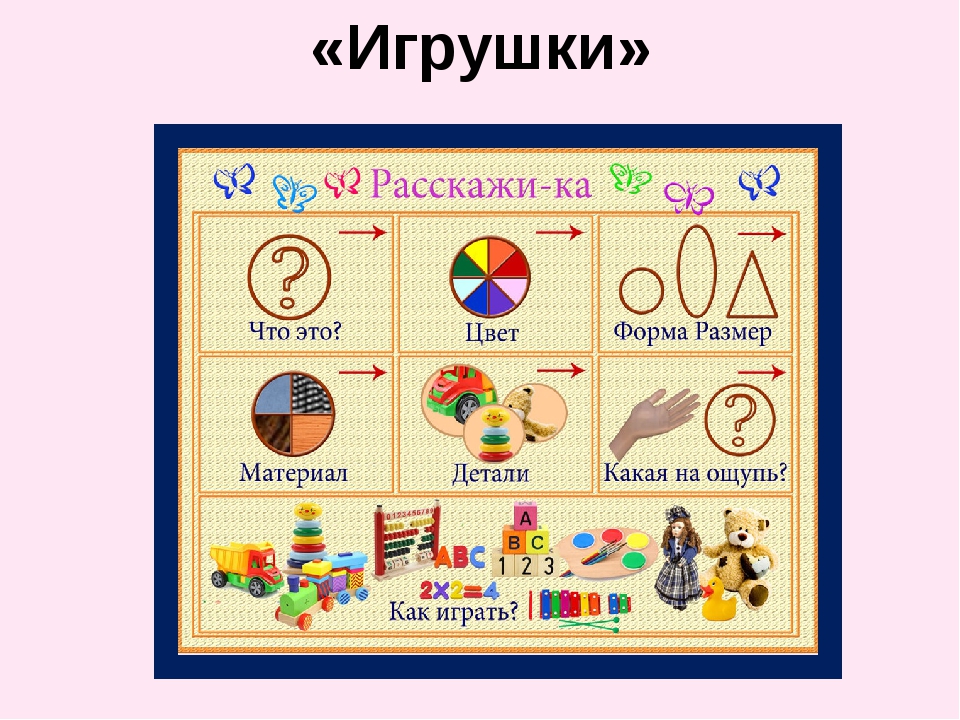 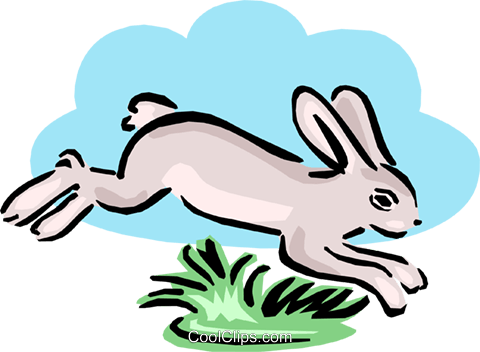 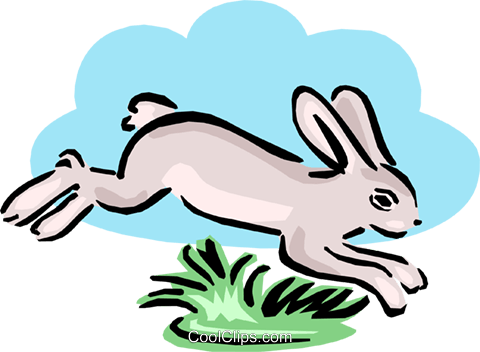 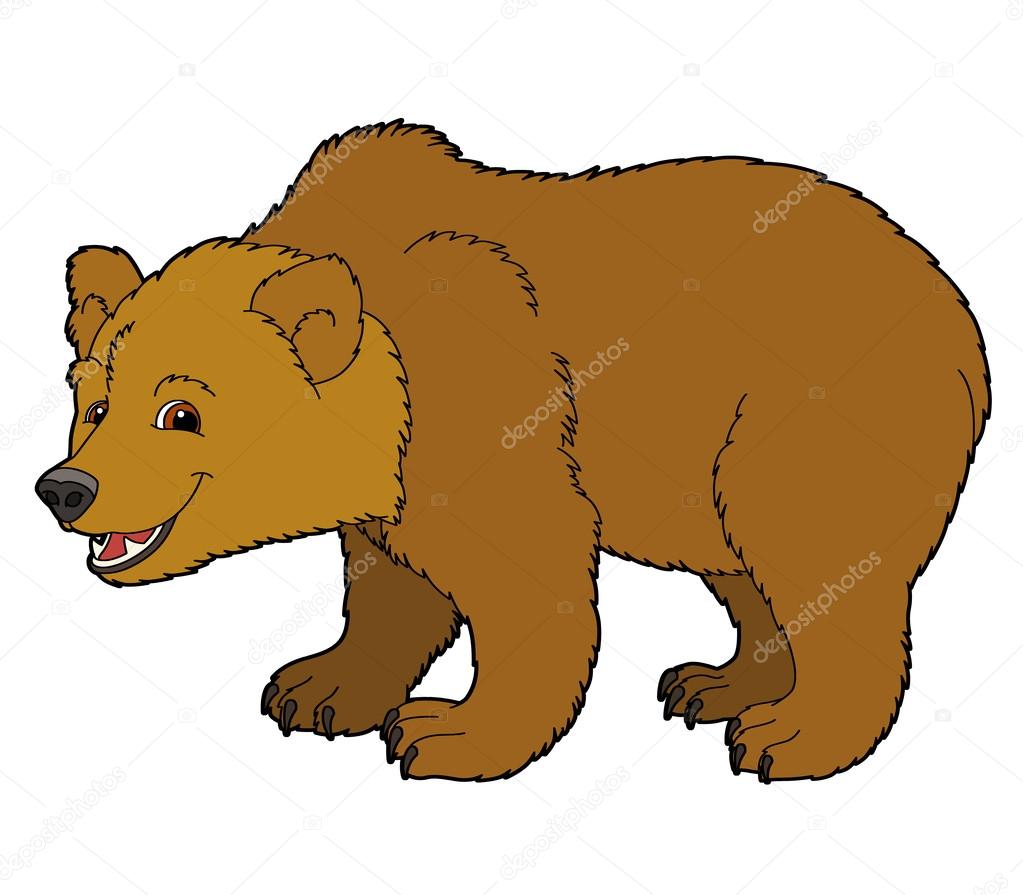 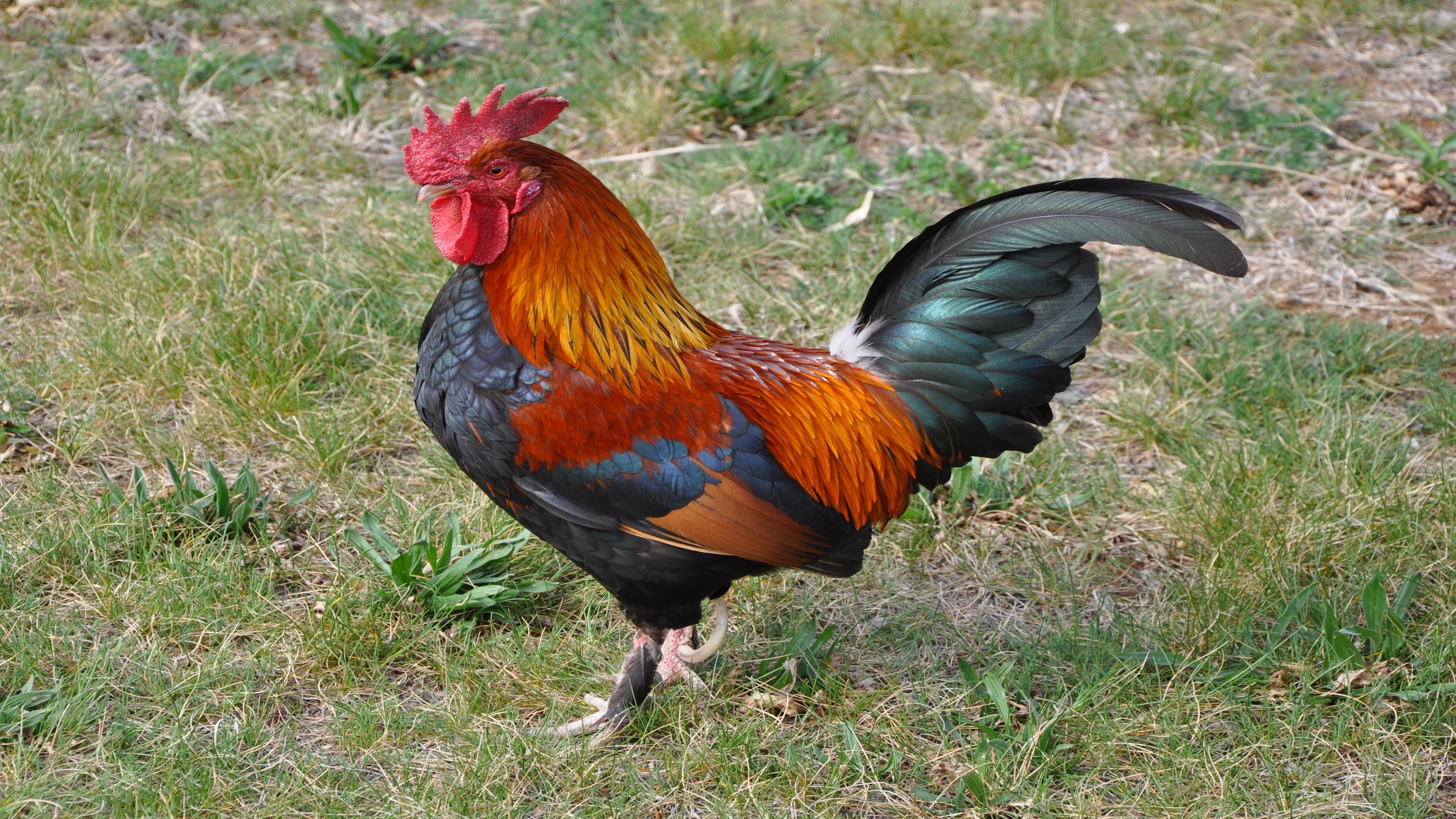 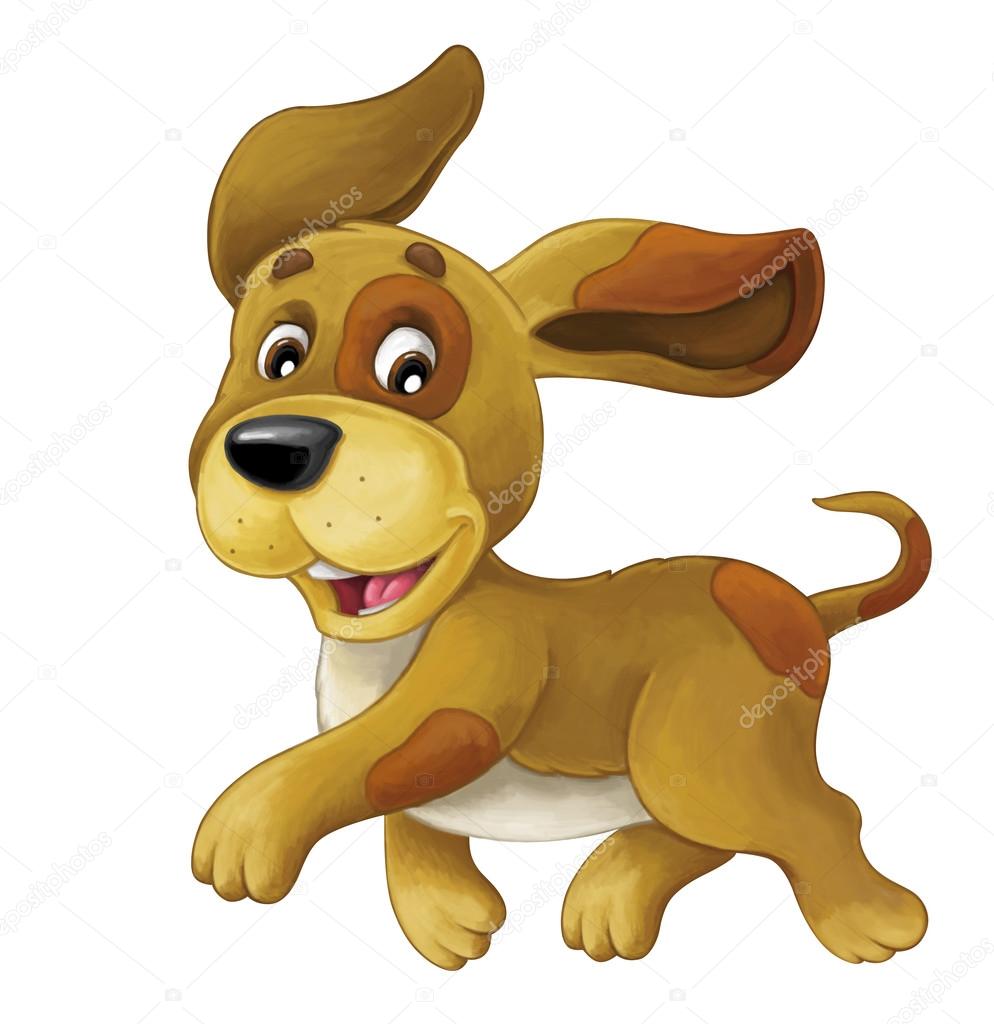 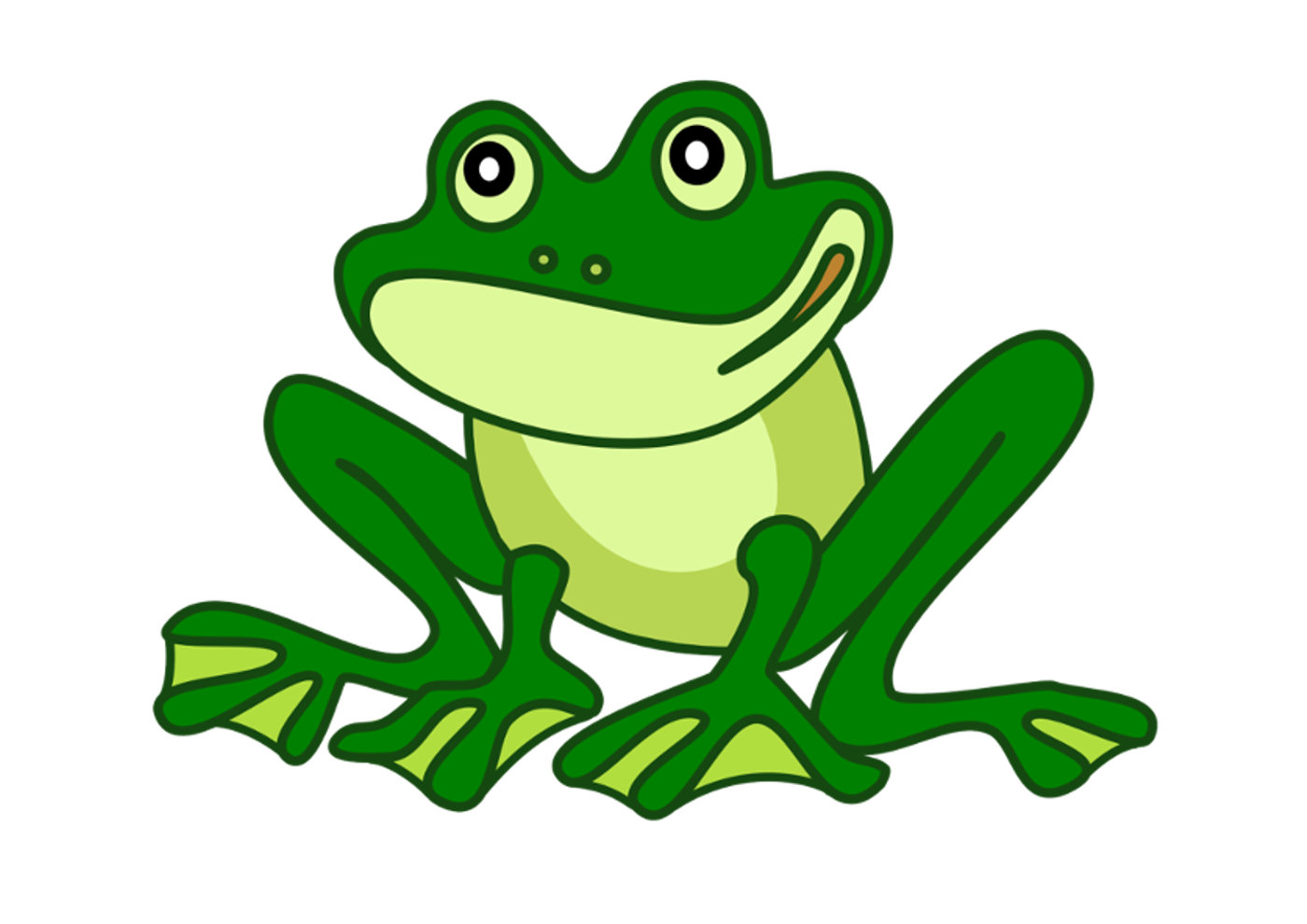 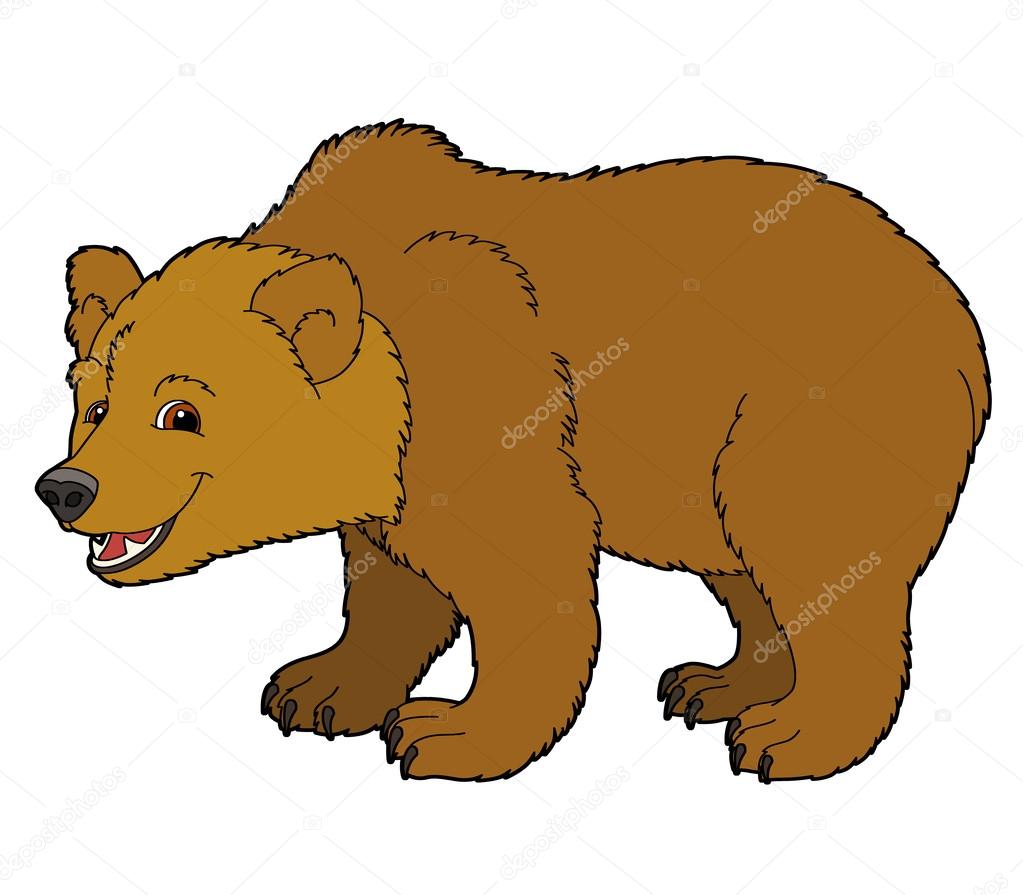 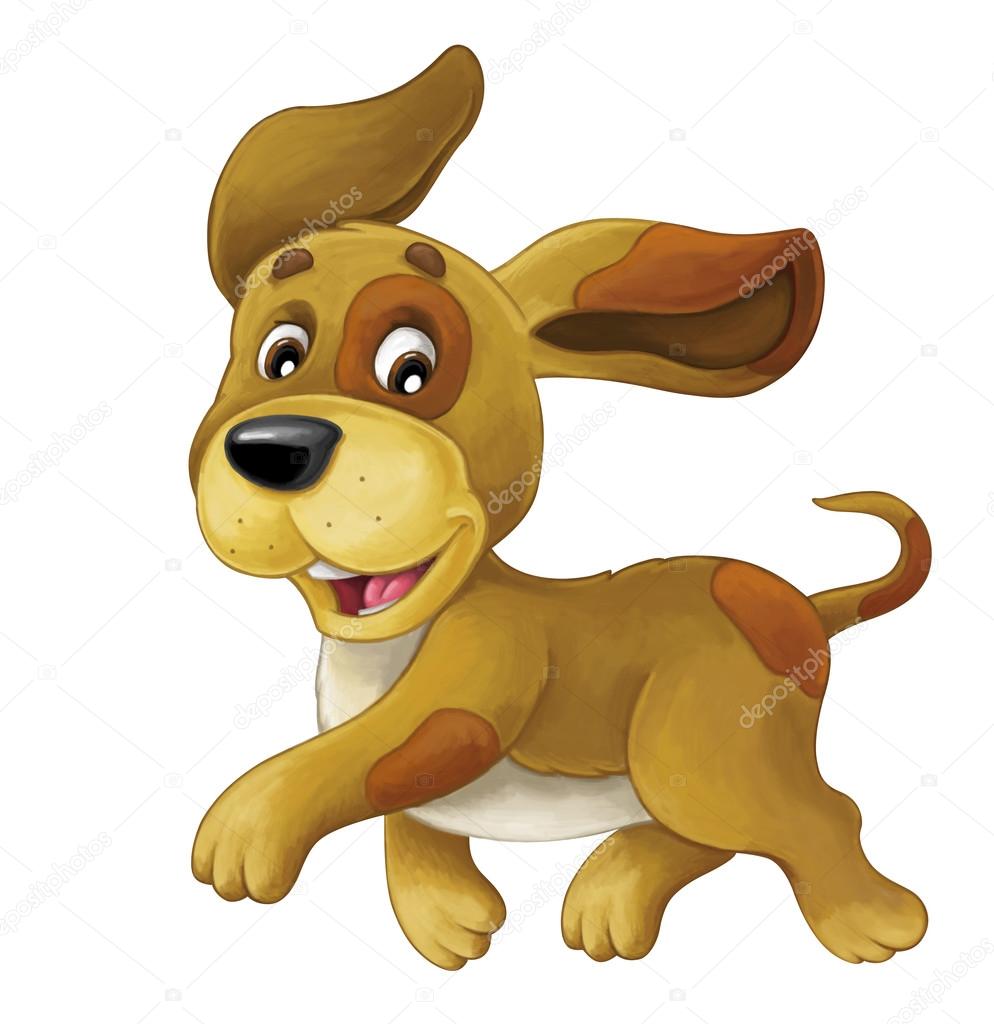 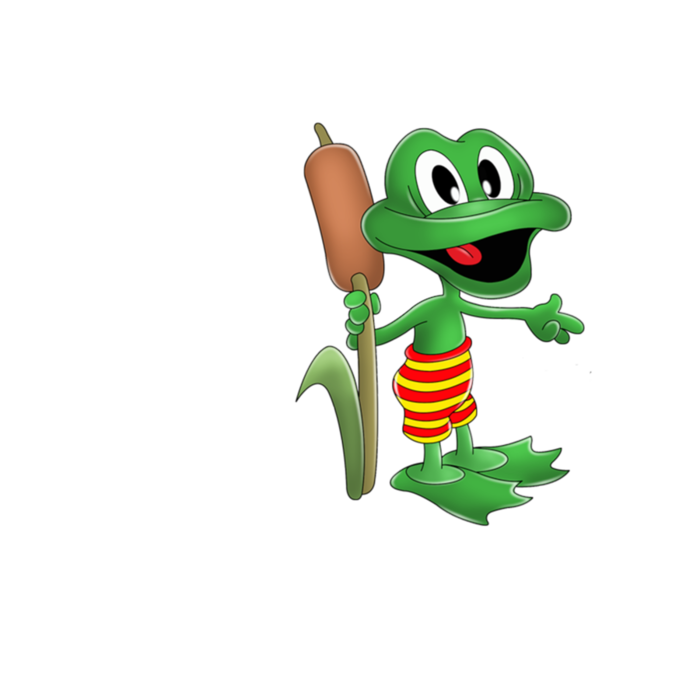 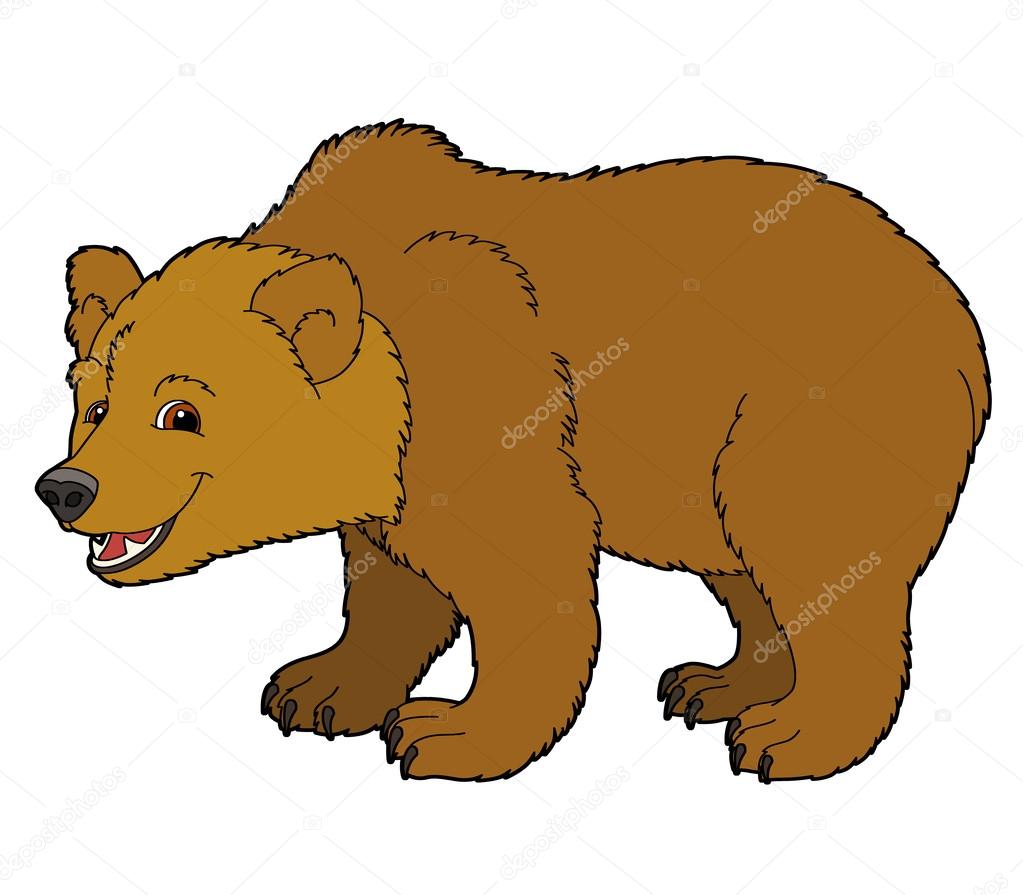 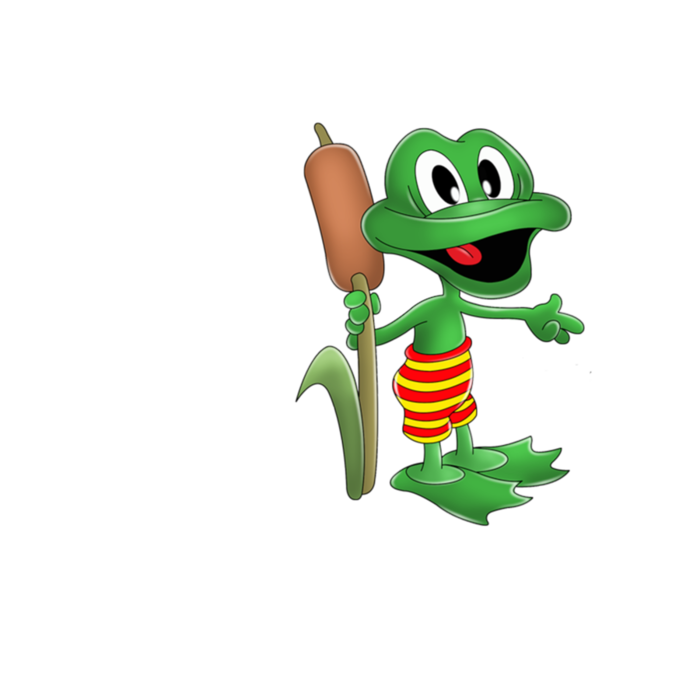 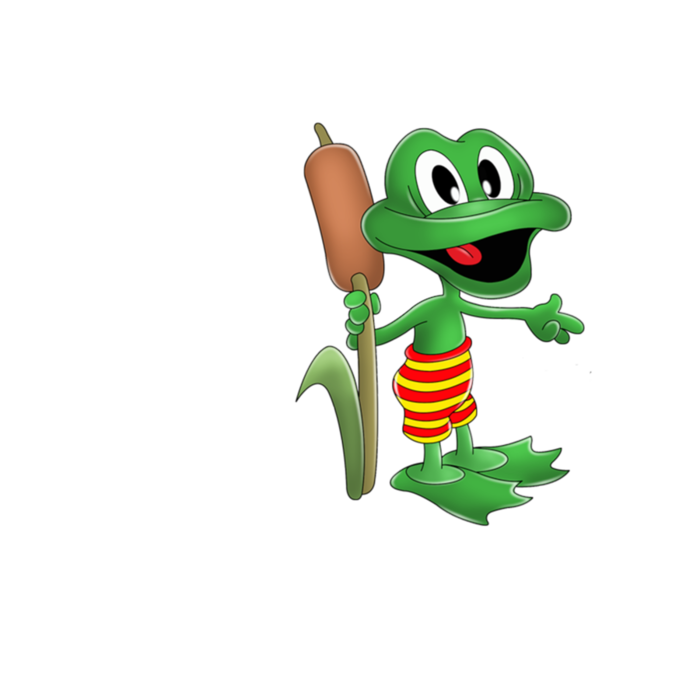 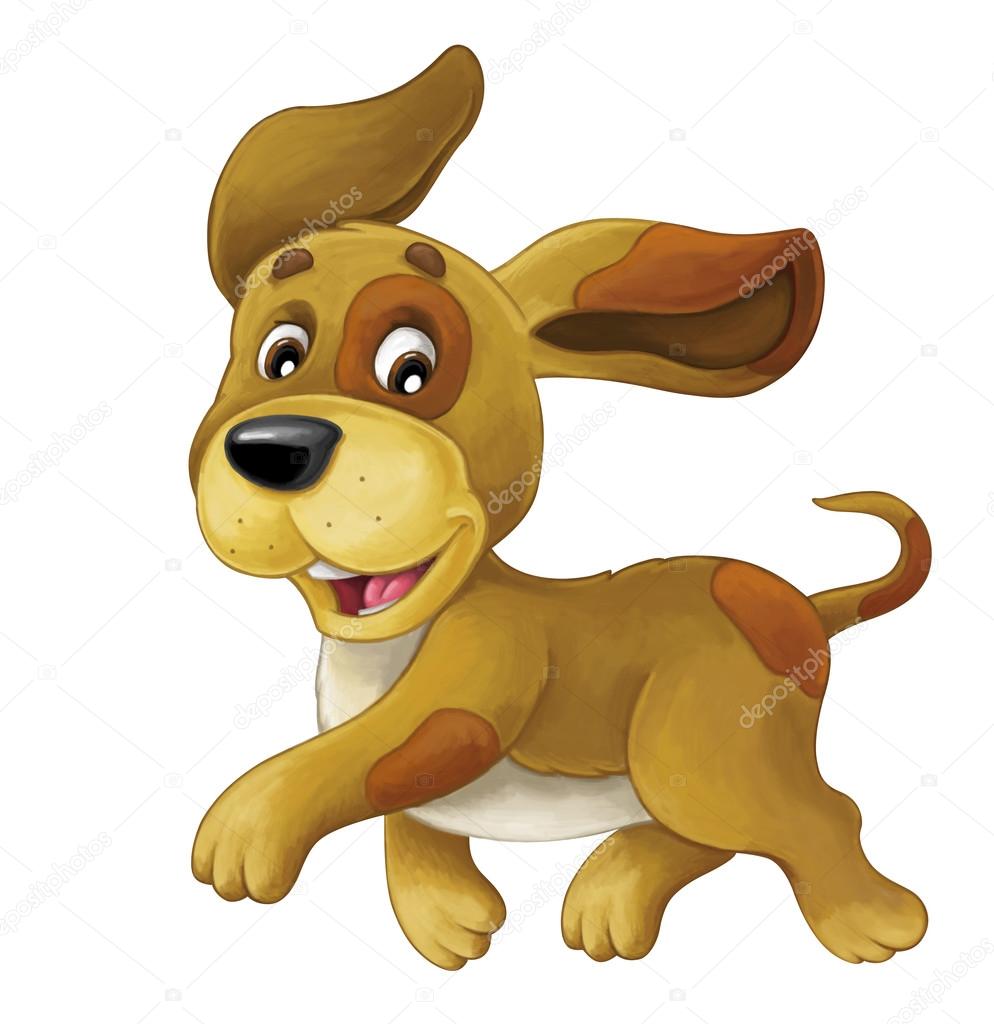